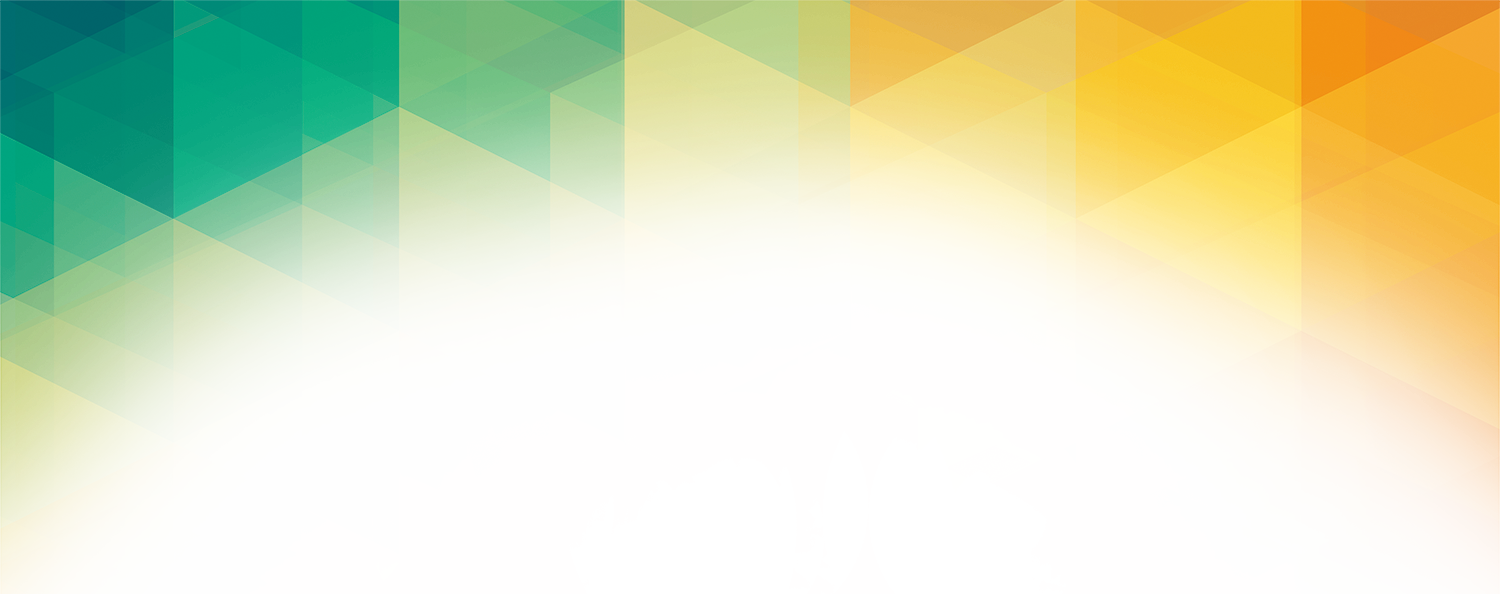 Куединский филиал ГБПОУ «Краевой политехнический колледж»
МБУ ДПО «Куединский РМЦ»
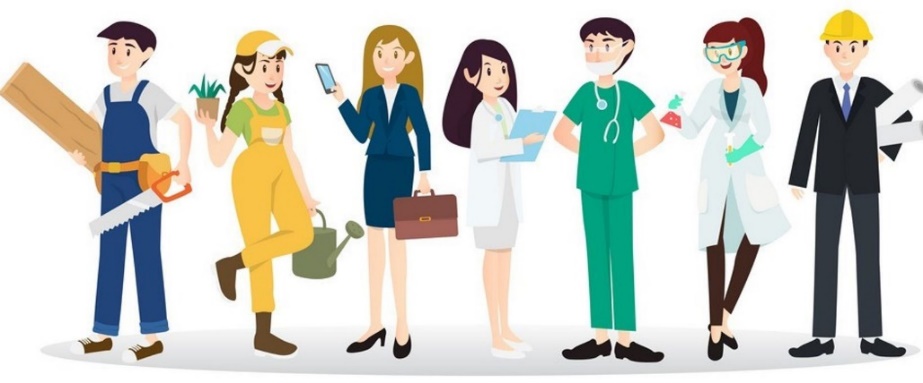 Муниципальный конкурс
«Моя профессиональная проба»
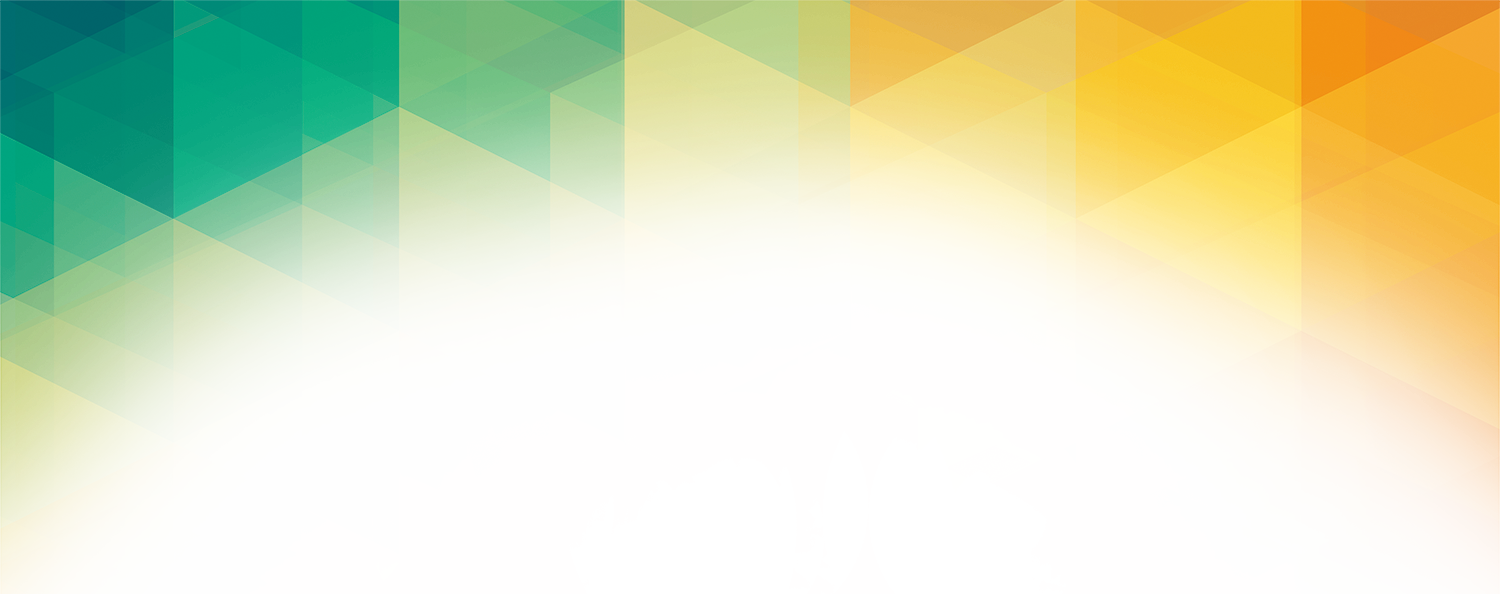 13 декабря 2024 года
1
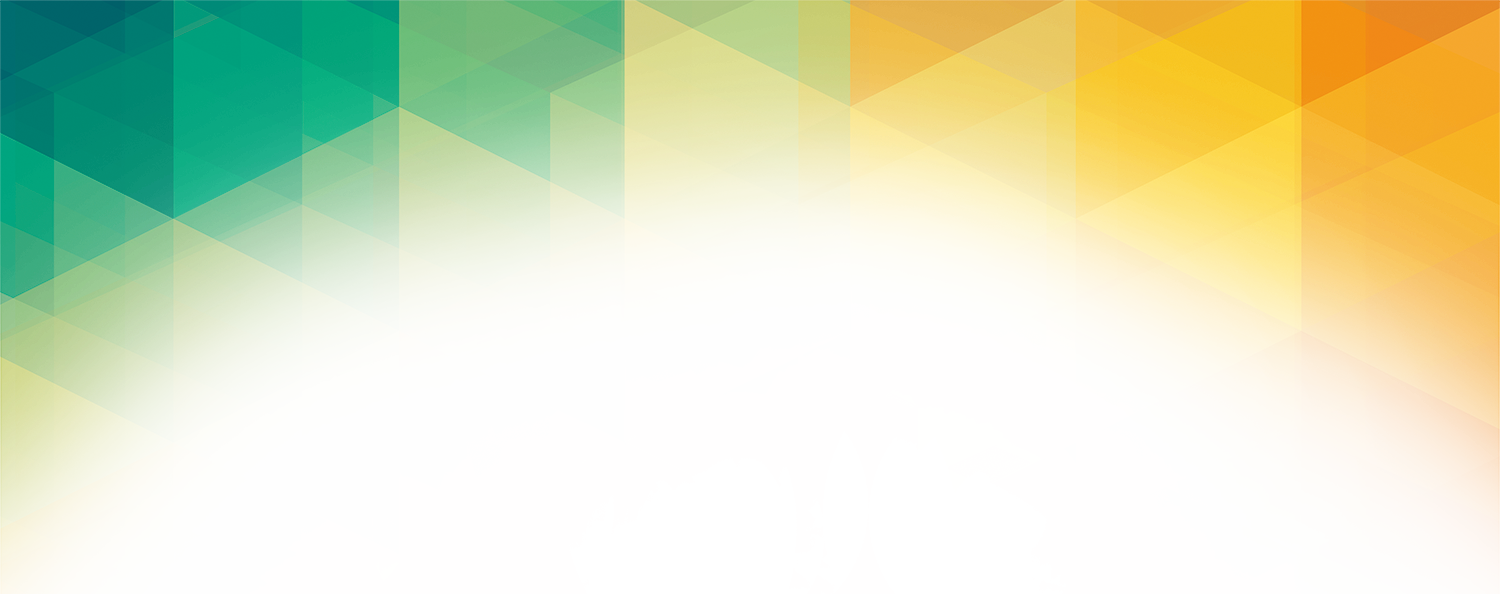 5 профессиональных направлений/компетенций
«Повар» – профессиональная проба, направленная на освоение навыков изготовления сложных холодных блюд, закусок и их эстетическое оформления.
«Документоведение» – профессиональная проба, направленная на освоение навыков оформления документов претендента на работу.
«Электромонтаж» – профессиональная проба, направленная на освоение навыков монтажа электроприборов и приведения их в работоспособное состояние.
«Монтаж оборудования систем газоснабжения» – профессиональная проба, направленная на освоение навыков организации и выполнения работ по монтажу систем газораспределения и газопотребления в соответствии с правилами и нормами по охране труда, требованиями пожарной безопасности и охраны окружающей среды.
«Техническое обслуживание и ремонт автомобиля» – профессиональная проба, направленная на освоение навыков технического обслуживания автомобиля и ремонта двигателя.
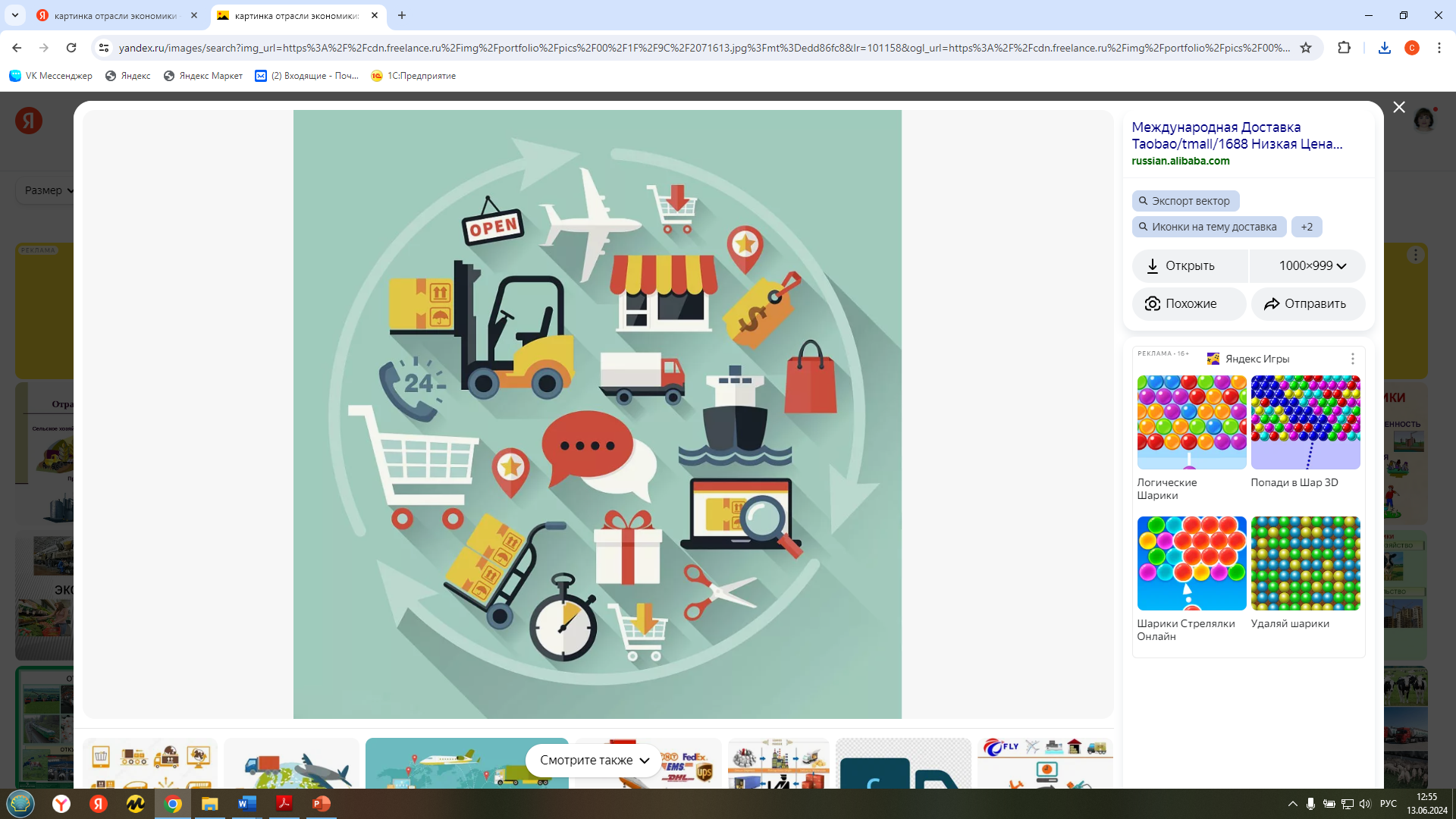 2
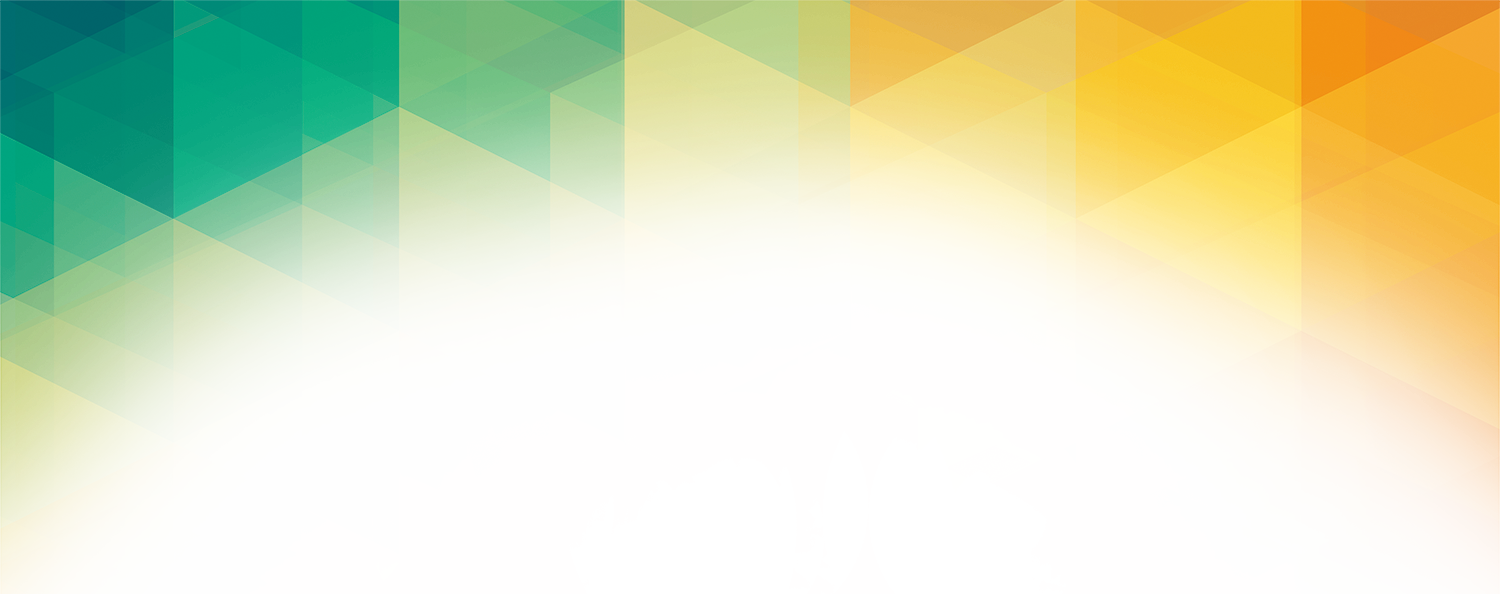 3 этапа Конкурса
Первый этап – теоретический – тестирование и мастер-классы от экспертов (13 декабря). 
Второй этап – практический – выполнение профессиональной пробы в соответствии с технологической картой (17 января). 
Третий этап – финальное испытание – интеллектуальная игра. Участвуют победители профессиональных направлений (17 января).
3
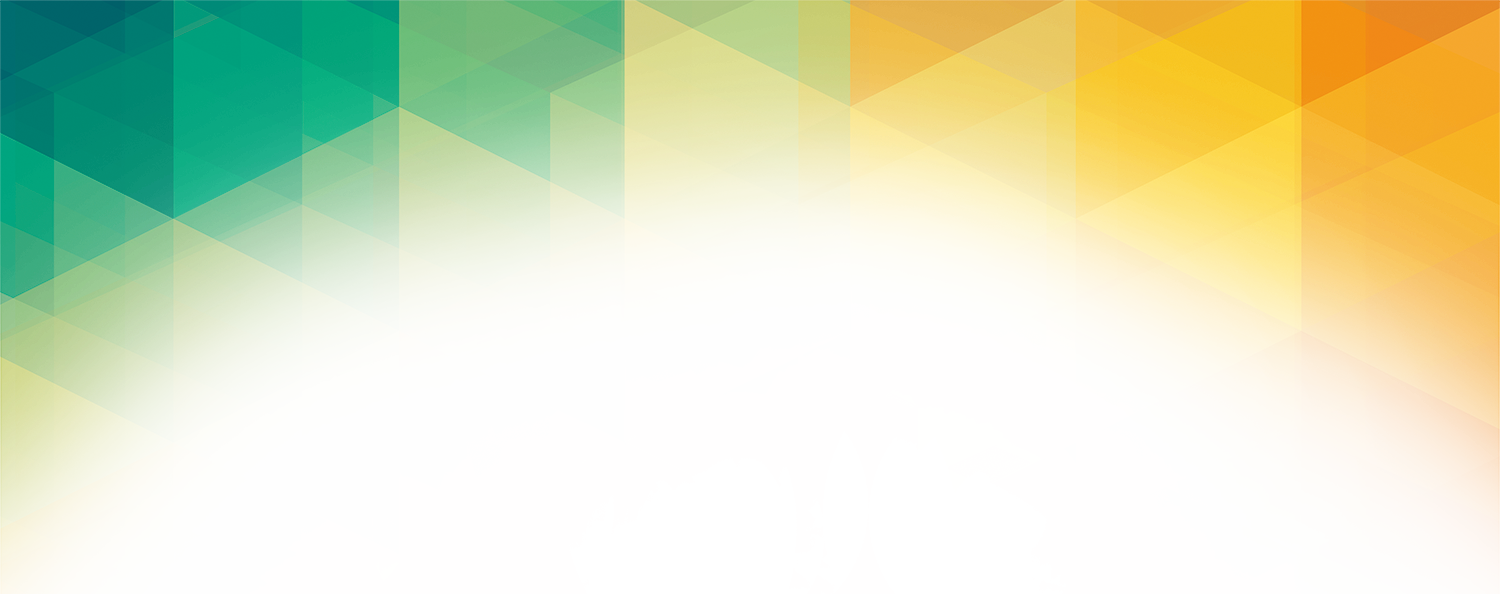 1 этап – тестирование
На выполнение работы отводится 35 минут
4
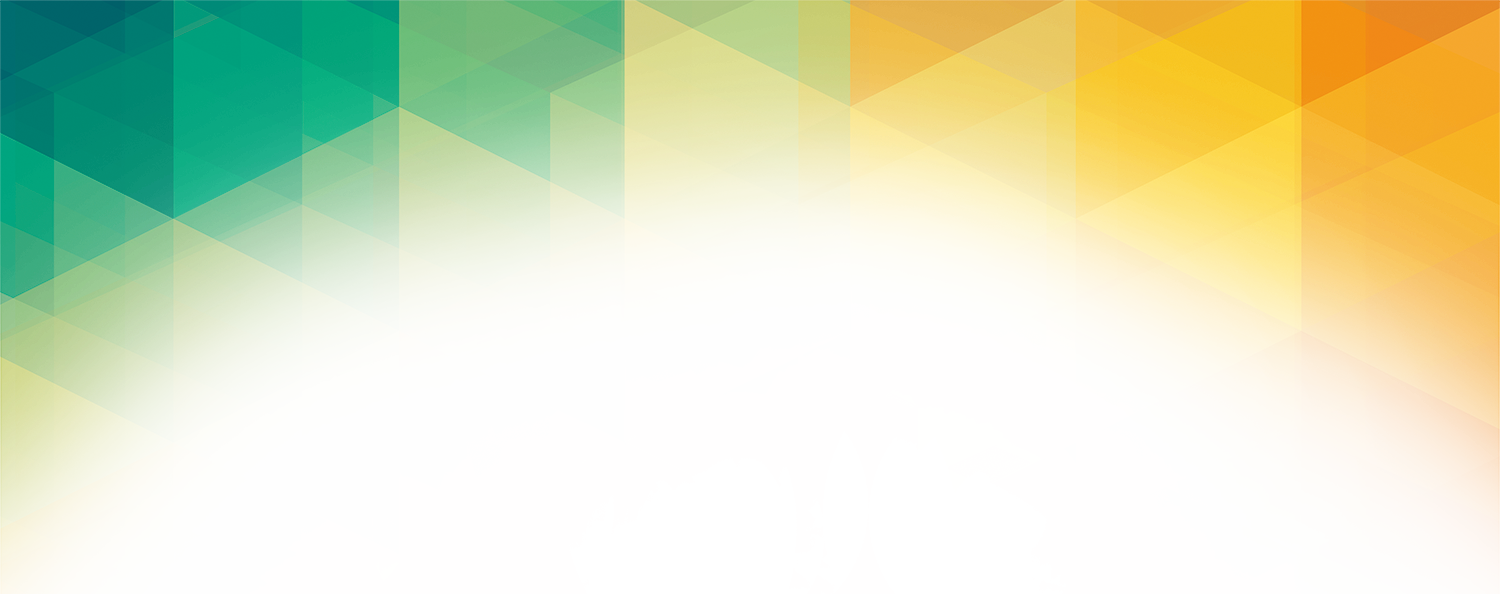 Мастер-классы
Продолжительность – 30 минут
5
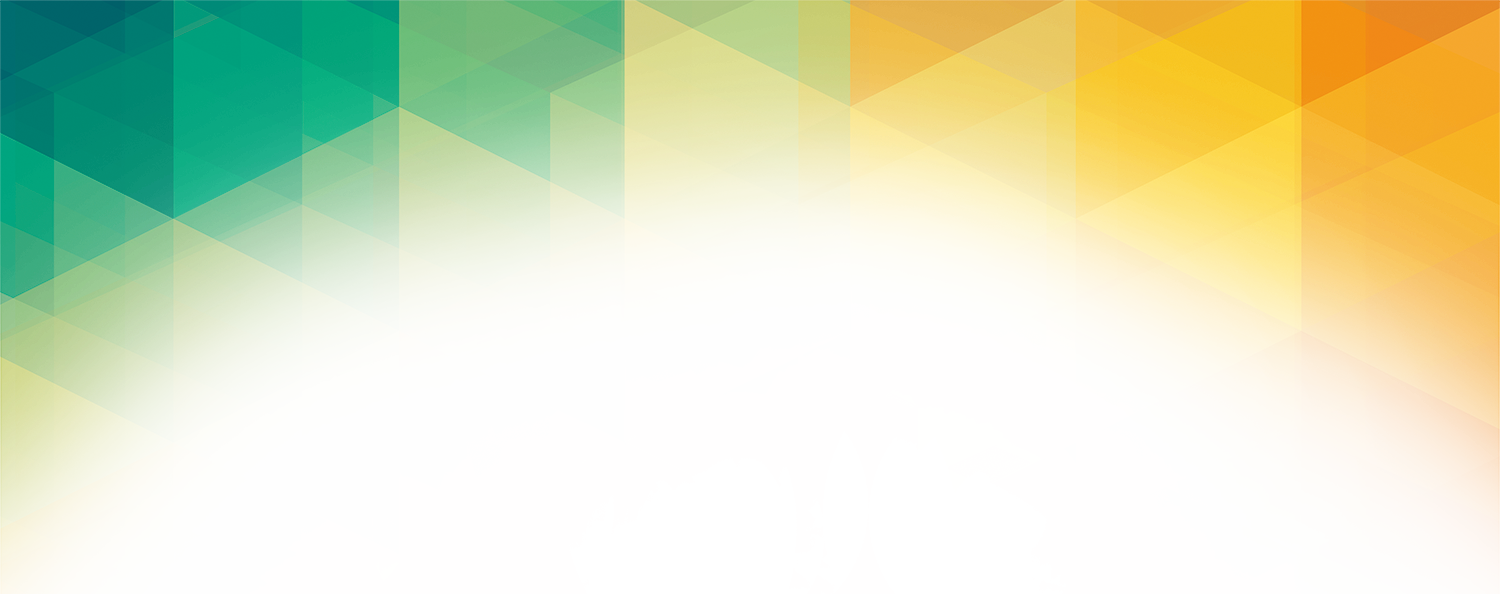 Желаем удачи!
Верьте в свои силы!
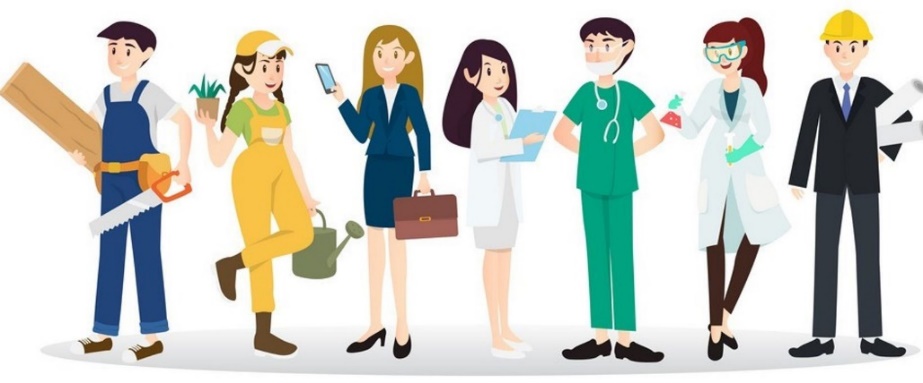 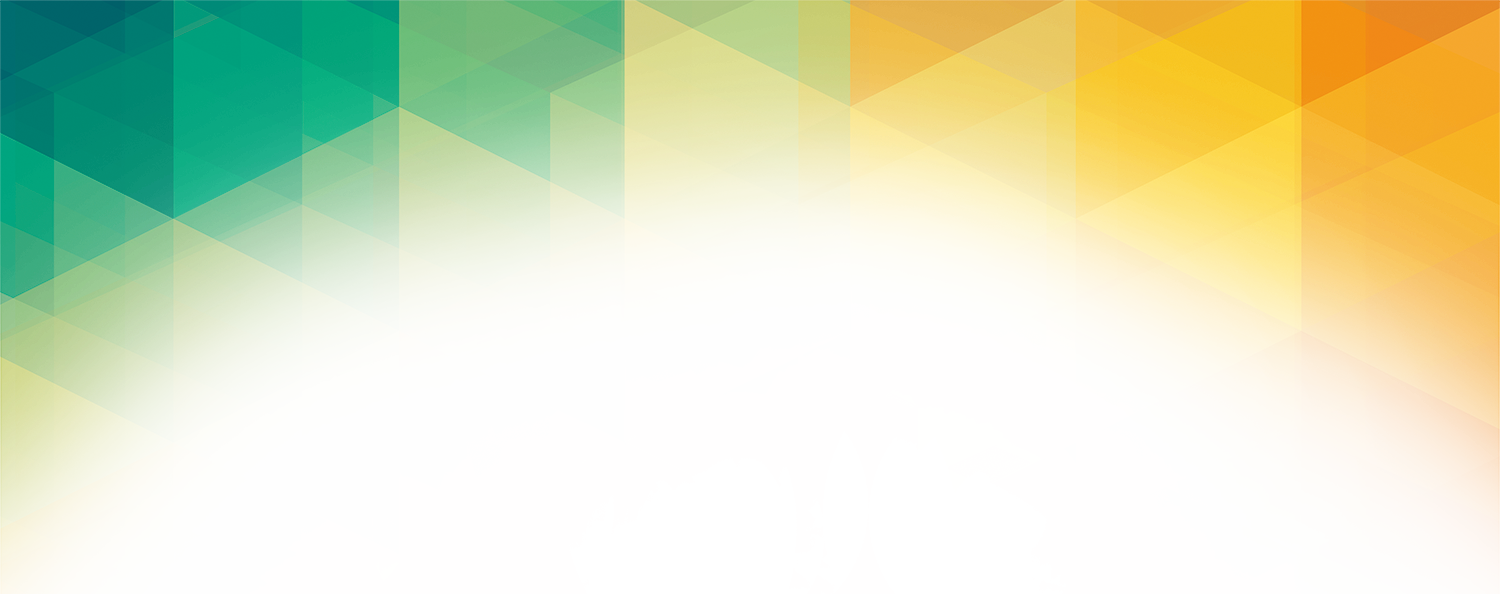 6